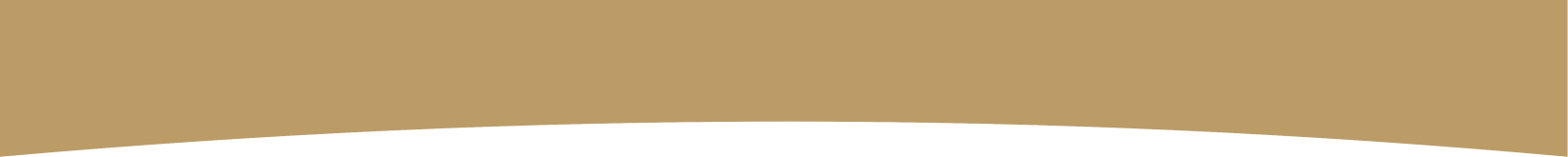 Clinical Care
2018-19
2019-20
2017-18
73909
74002
2016-17
72419
69490
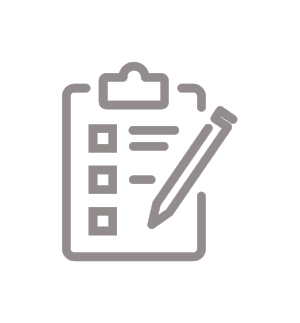 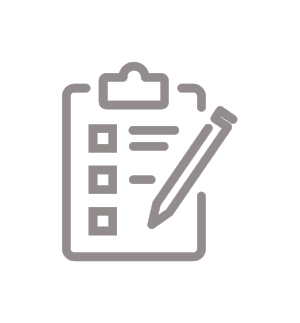 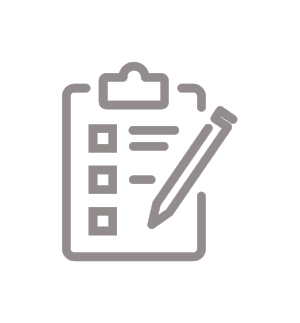 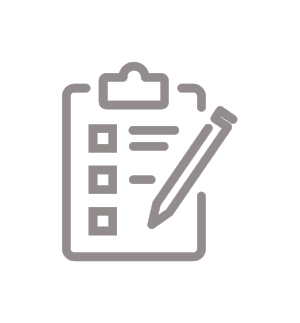 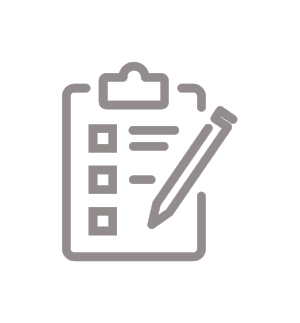 One of the most comprehensive Clinical Care Facility for assessment and rehabilitation of persons with communication disorders  in the World
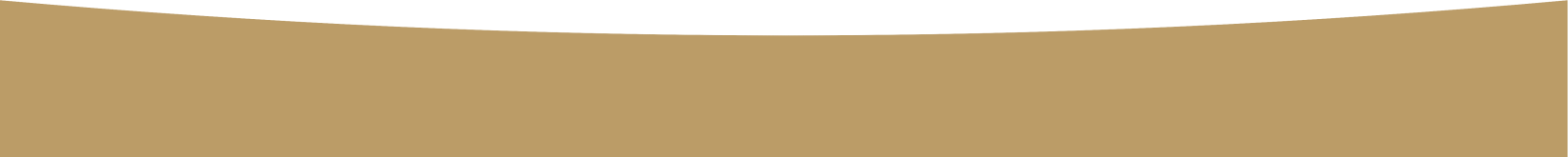 All India Institute of Speech and Hearing
2021-22
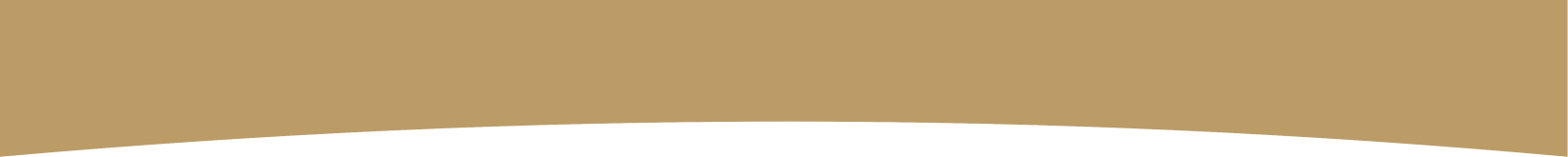 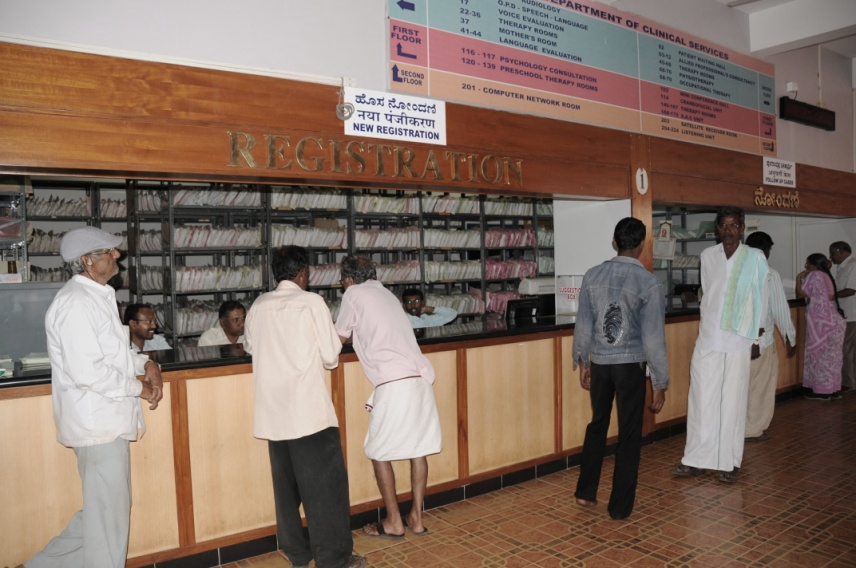 Patient Diversity
Rest of the World
India
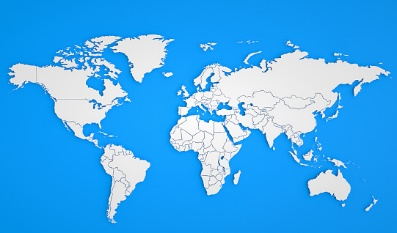 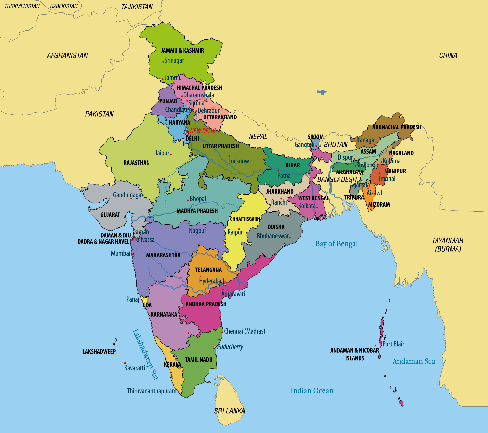 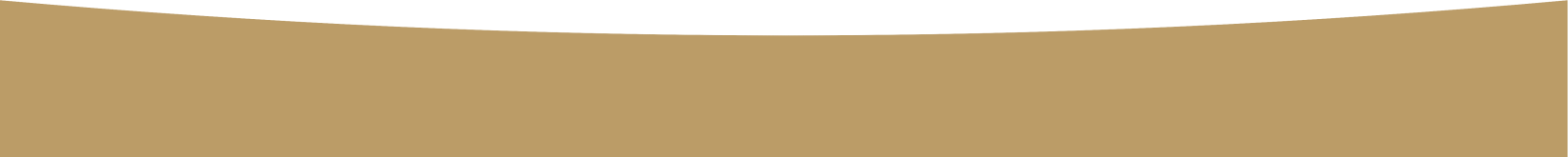 All India Institute of Speech and Hearing
2021-22
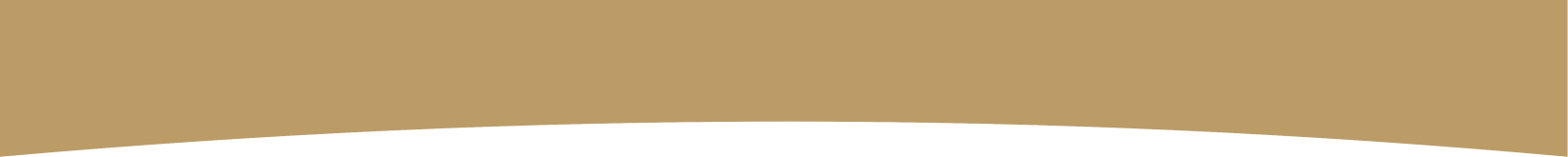 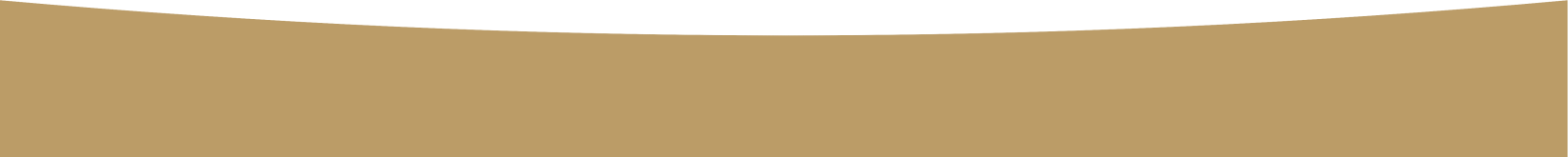 All India Institute of Speech and Hearing
2021-22
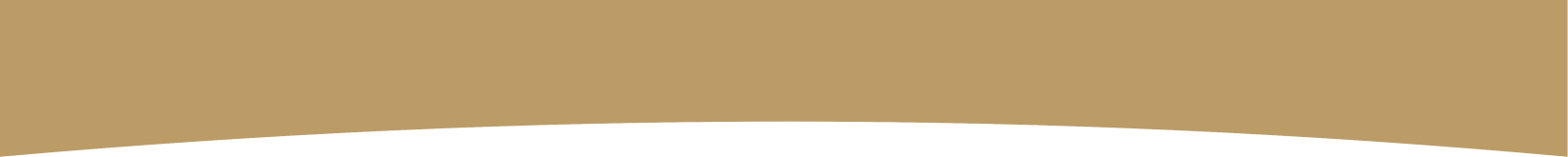 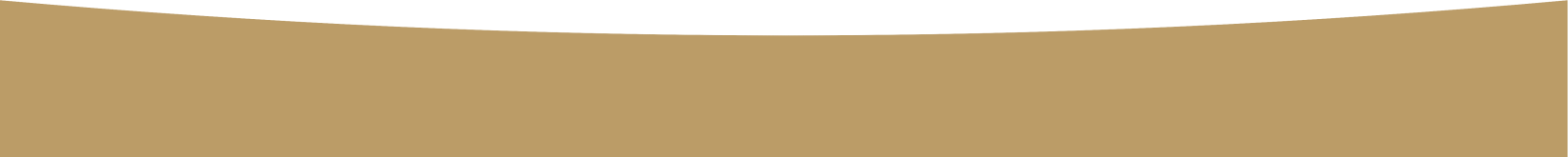 All India Institute of Speech and Hearing
2021-22
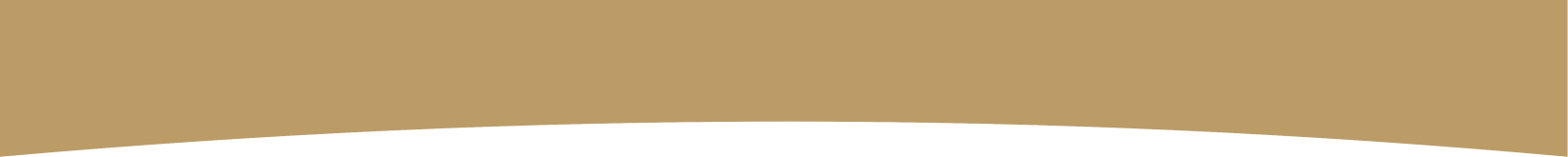 Medical Speciality & Allied Health
Clinical Highlights
Consultancy Service on:
Neurology, 
Pediatrics,
Phono surgery
Plastic surgery
Orthodontics
Allied Health Services on:
Physiotherapy
Occupational Therapy
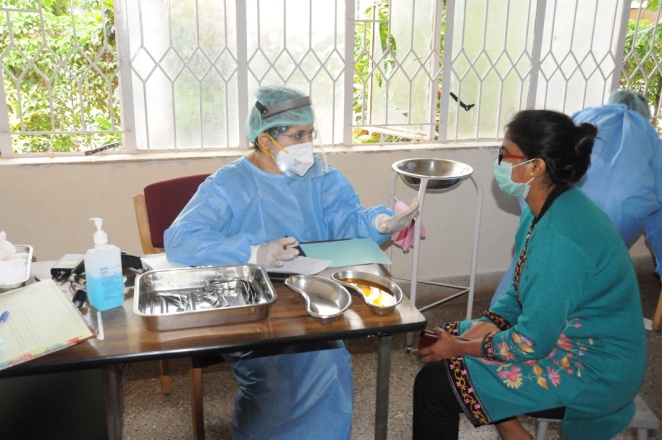 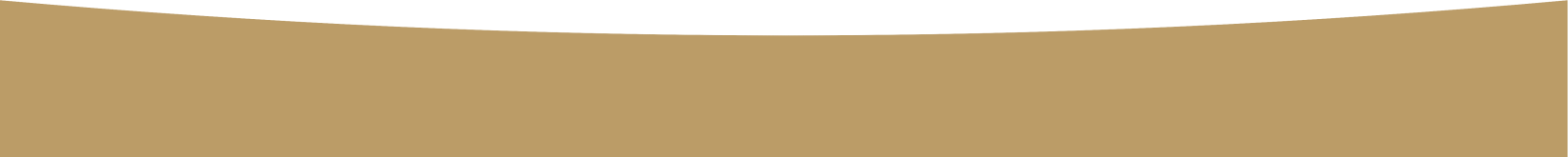 All India Institute of Speech and Hearing
2021-22
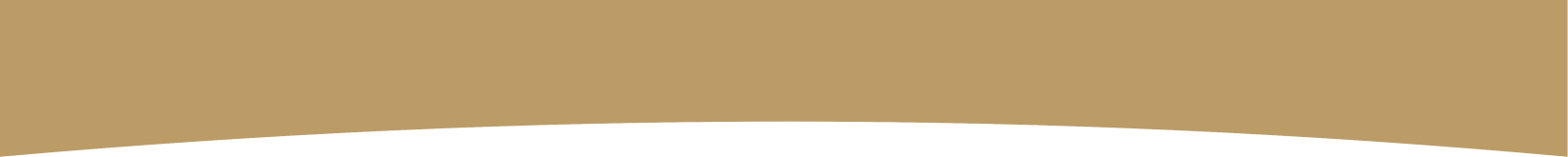 Specialized Clinical Services
Alternative & Augmentative Communication Unit, Autism Spectrum Disorders Unit, Clinic for Elderly Persons with Language Disorders, Fluency Unit, Implantable Hearing Devices Unit, Learning Disability Clinic, Motor Speech Disorders Unit, Neuropsychology Unit, Phonology Unit, Professional Voice care Unit, Structural Orofacial Anomalies Unit, Swallowing Disorders Unit, Vertigo Unit, Voice Clinic
Clinical Highlights
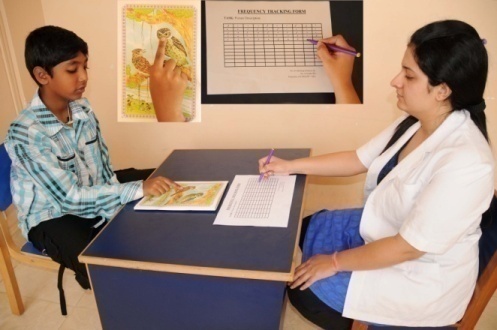 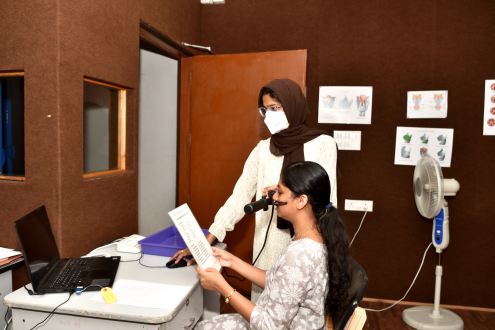 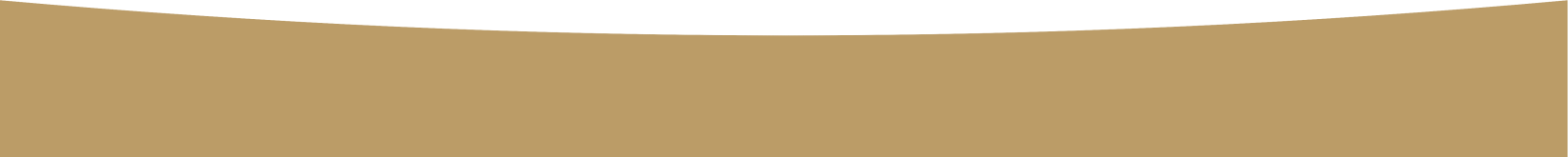 All India Institute of Speech and Hearing
2021-22
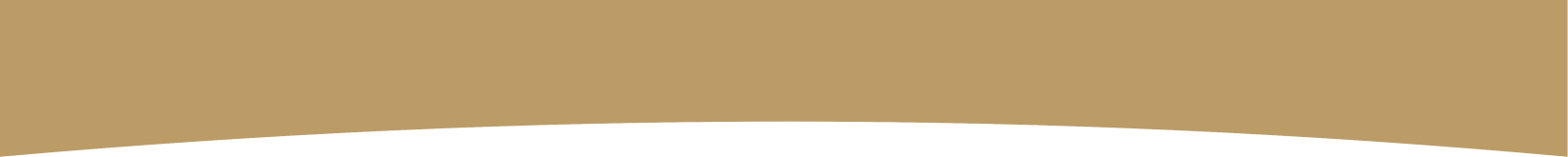 Specialized Clinical Services
Alternative & Augmentative Communication Unit, Autism Spectrum Disorders Unit, Clinic for Elderly Persons with Language Disorders, Fluency Unit, Implantable Hearing Devices Unit, Learning Disability Clinic, Motor Speech Disorders Unit, Neuropsychology Unit, Phonology Unit, Professional Voice care Unit, Structural Orofacial Anomalies Unit, Swallowing Disorders Unit, Vertigo Unit, Voice Clinic
Clinical Highlights
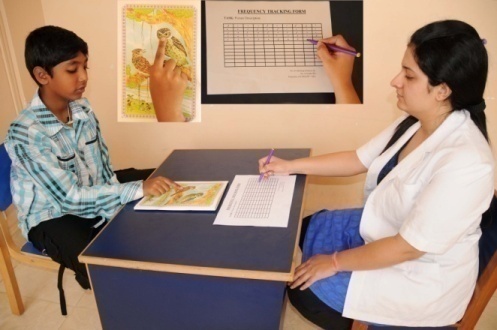 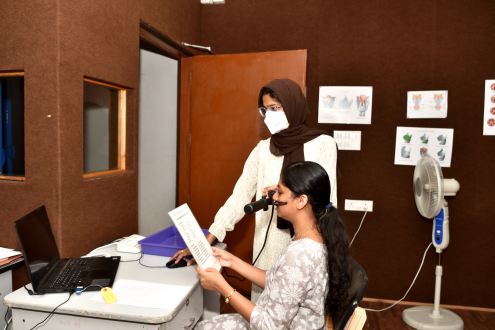 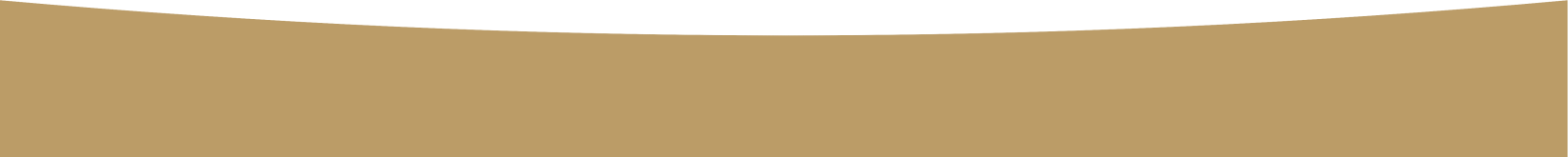 All India Institute of Speech and Hearing
2021-22
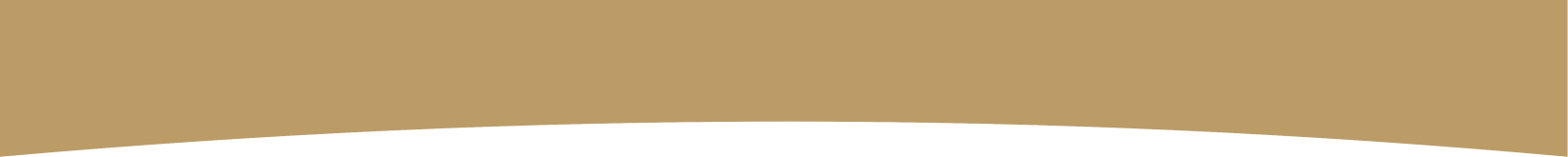 Specialized Clinical Services
Alternative & Augmentative Communication Unit, Autism Spectrum Disorders Unit, Clinic for Elderly Persons with Language Disorders, Fluency Unit, Implantable Hearing Devices Unit, Learning Disability Clinic, Motor Speech Disorders Unit, Neuropsychology Unit, Phonology Unit, Professional Voice care Unit, Structural Orofacial Anomalies Unit, Swallowing Disorders Unit, Vertigo Unit, Voice Clinic
Clinical Highlights
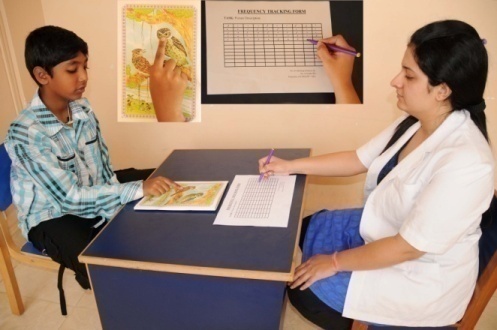 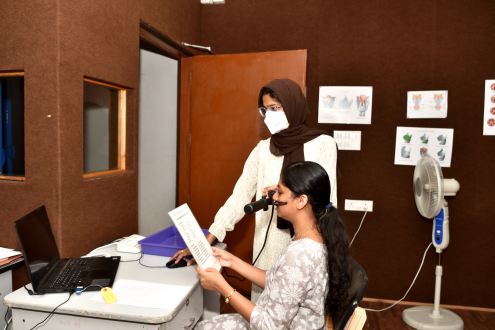 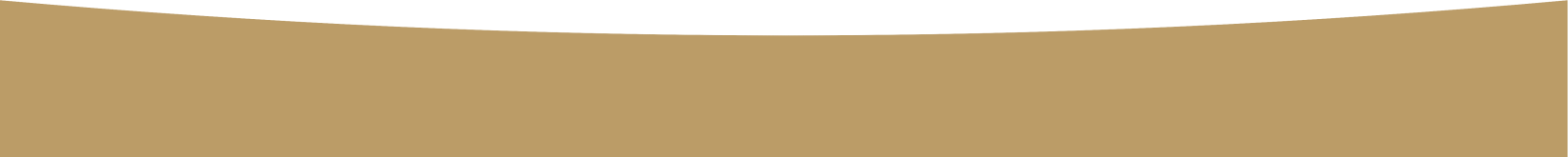 All India Institute of Speech and Hearing
2021-22
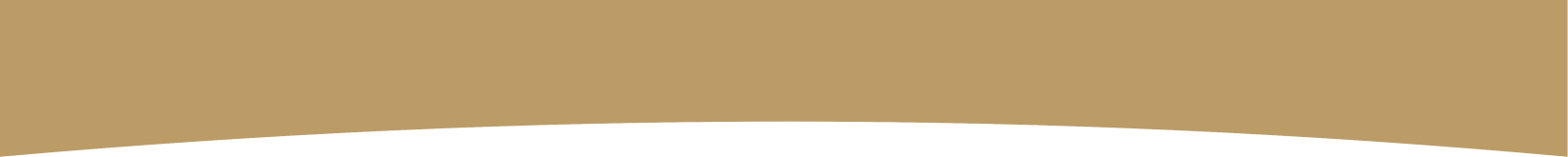 Special Education Services
Special Education Assessment
Parent Infant Programme
Clinical Highlights
Pre-school Programme
Curricular Support Service
Parent Empowerment
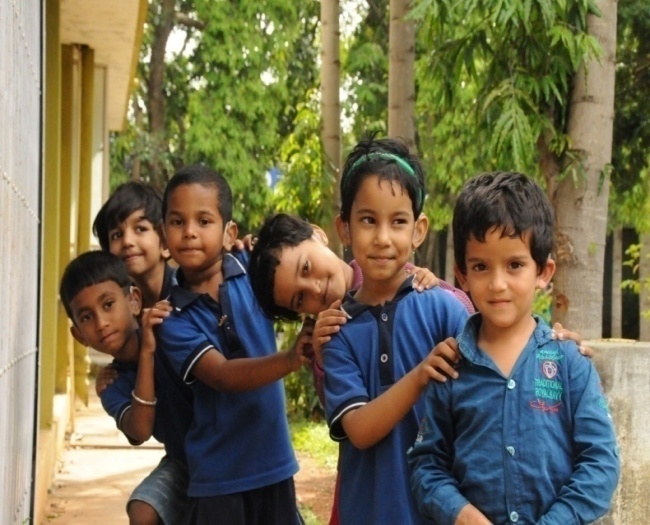 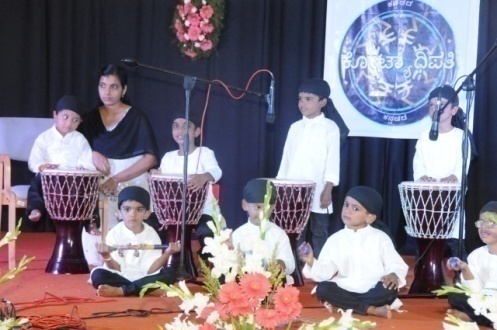 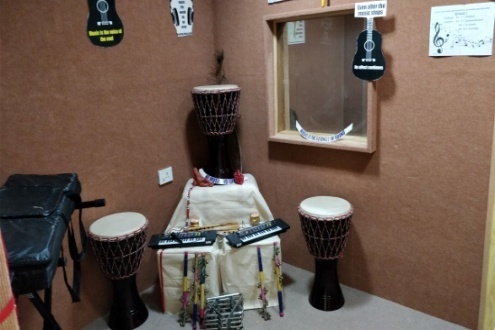 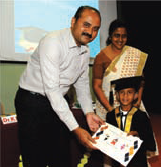 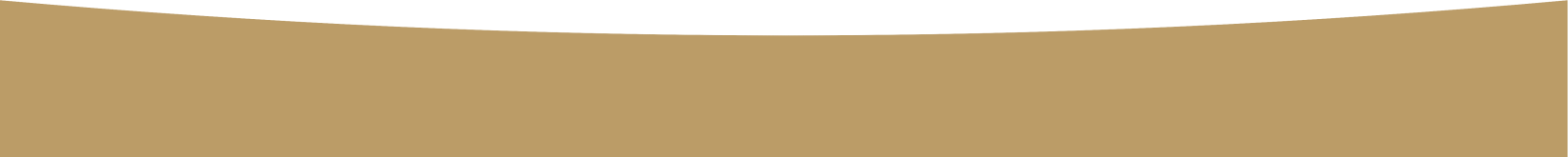 All India Institute of Speech and Hearing
2021-22
Physical Infrastructure
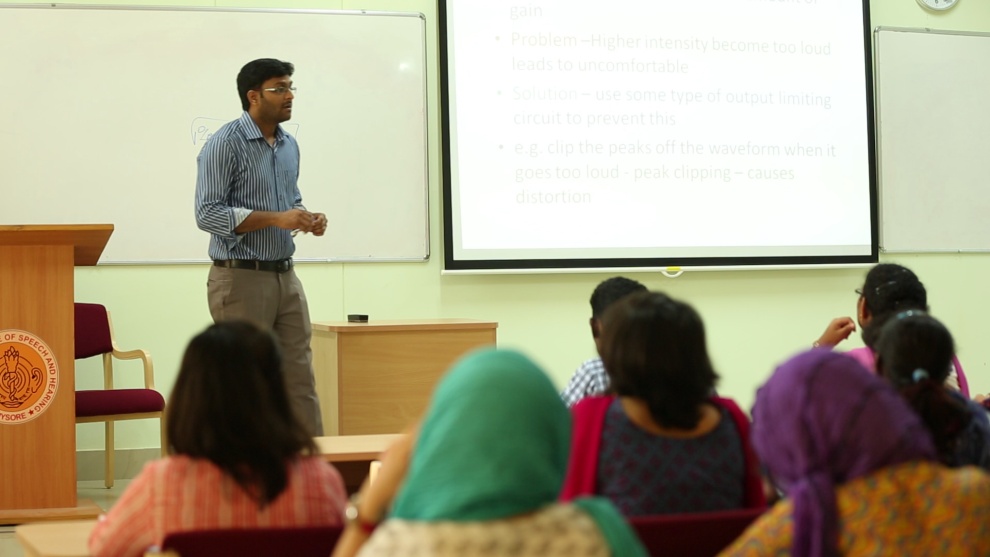 Classrooms
20 smart classrooms spanning across 2 academic buildings and 57,000 sq.ft.
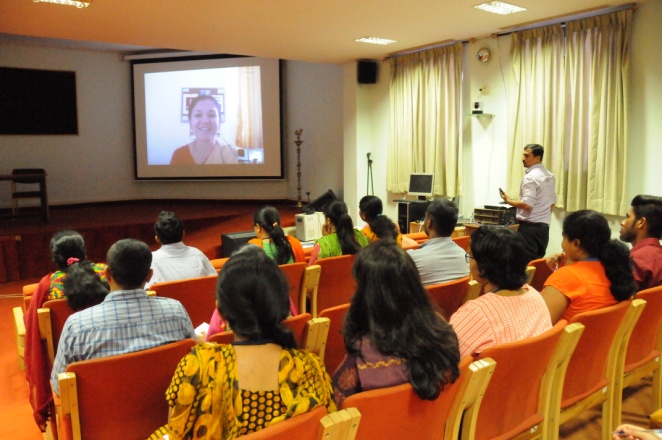 Conference Halls
2 conference halls, two a/c, with a total seating capacity of 680.
Computer Centre
A modern computer centre with high speed internet facility
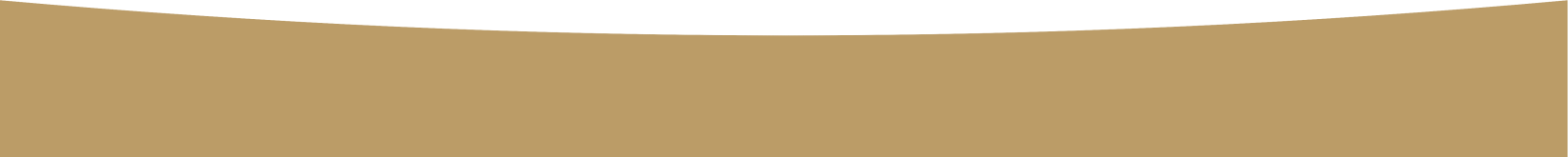 All India Institute of Speech and Hearing
2021-22
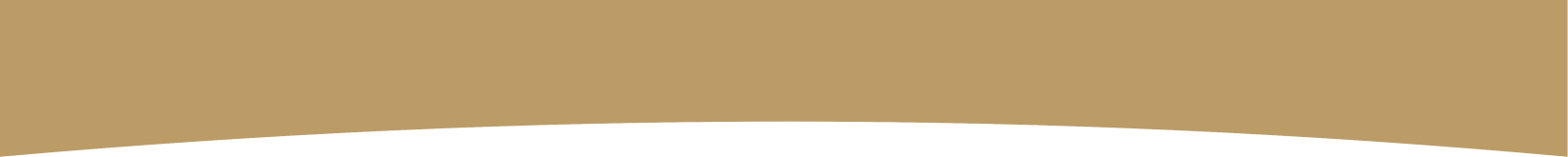 Video Conferencing System
State-of-the-art video conference set up linked through MPLS VPN to DHLS centers and can be connected to any part of the world through ISDN link.
Physical Infrastructure
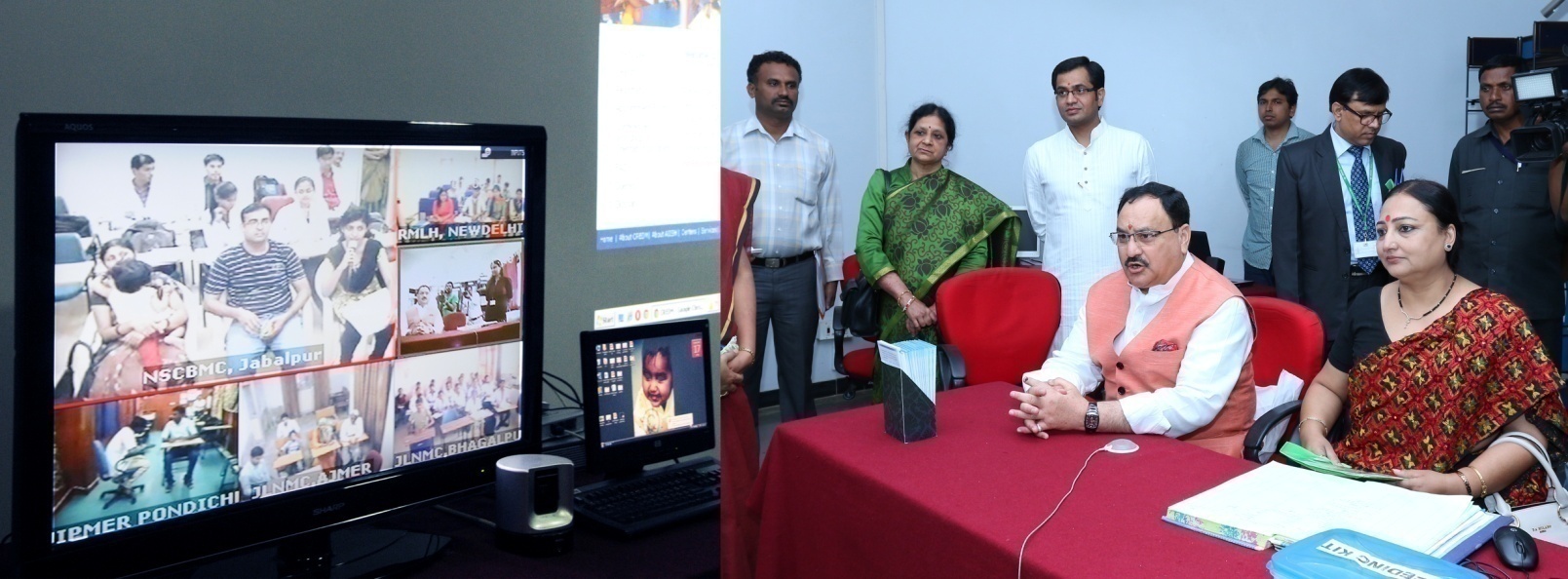 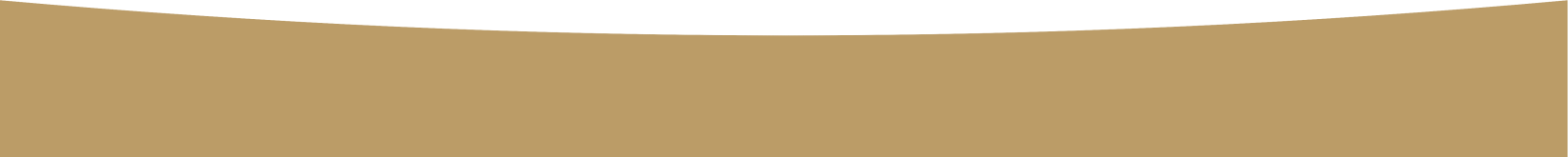 All India Institute of Speech and Hearing
2021-22
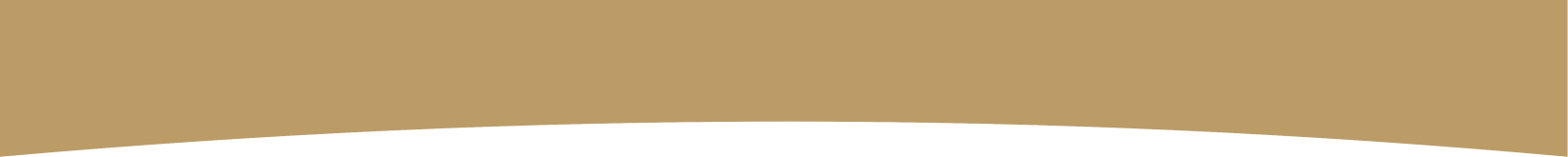 Hostels
Ladies hostel: 189 Rooms. spanning across 84000 sf. Ft)
Gents hostel:  189 Rooms. spanning across 84000 sf. Ft)
Recreation rooms
Telephone service
Unlimited free broadband with WiFi
Physical Infrastructure
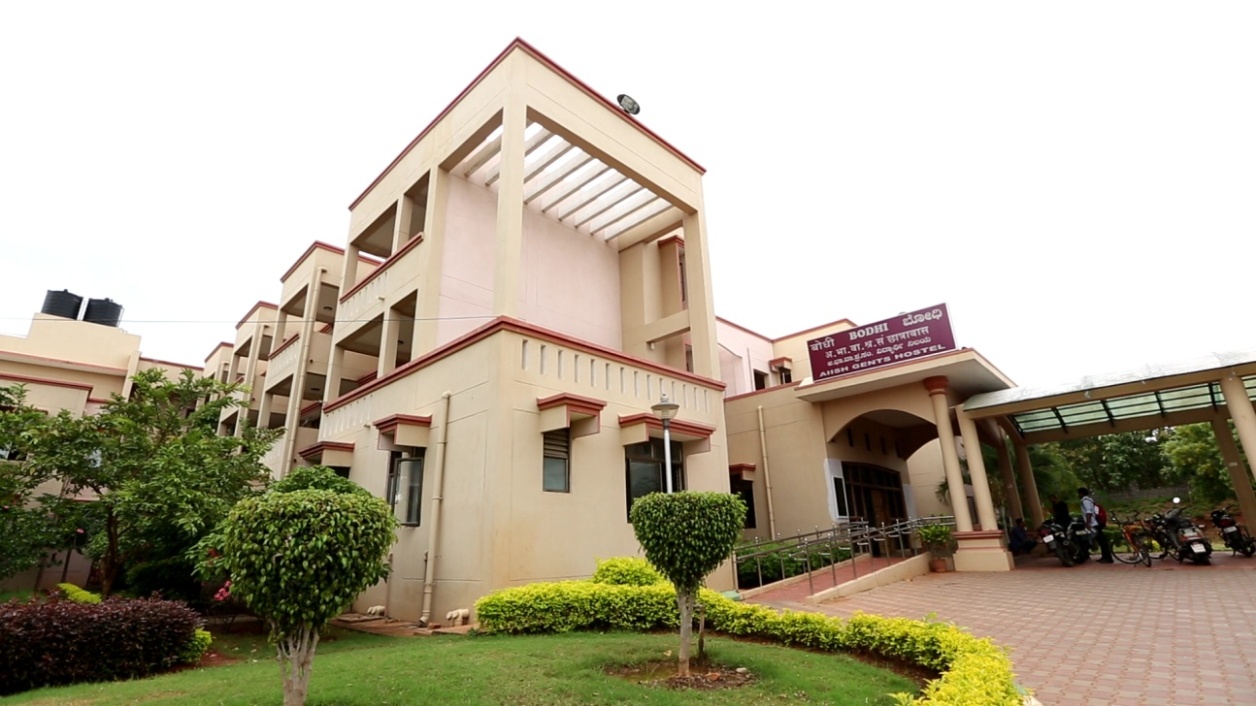 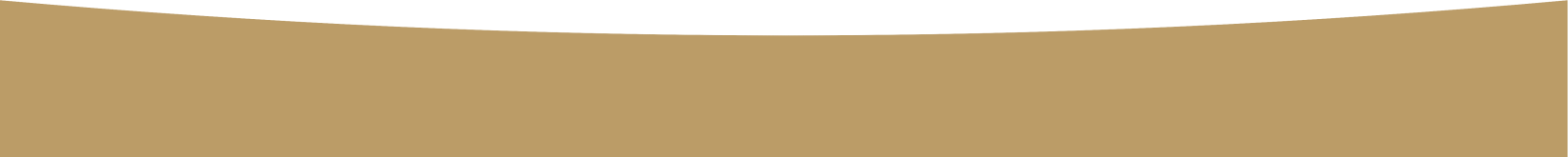 All India Institute of Speech and Hearing
2021-22
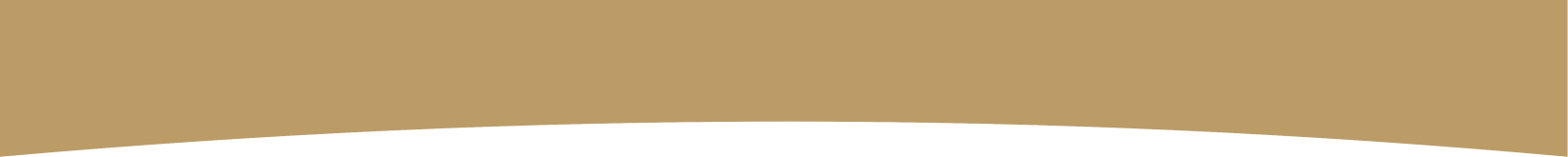 Library Information Center
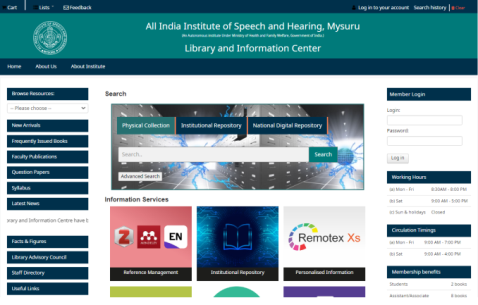 Print & E-Books
  Print & E-Journals
  Bound Volumes & Online Archives
  Standards
  Rare Books
Supporting Service
Institutional Repository
  Integrated Library Management System
  Language Lab
  Institute Journal Platform
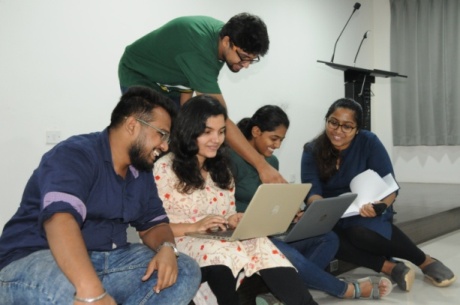 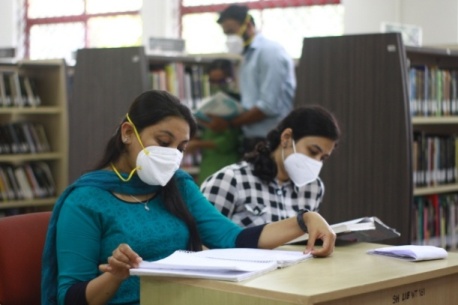 Library Advisory Council
  Web OPAC
  Remote Access Service
  Online ISBN
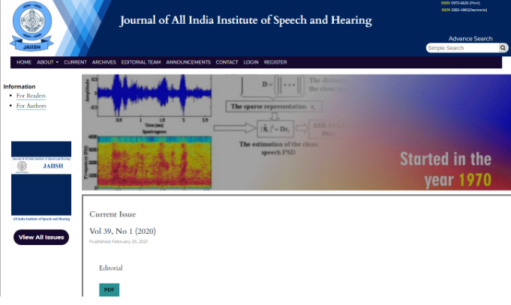 Offers Open Elective Course for PG Programmes 
   Spacious Reading Halls
   Opens 12 hours on Working Days & 8 hours on Saturdays
   Special Collections on Academic Writing & English Communication
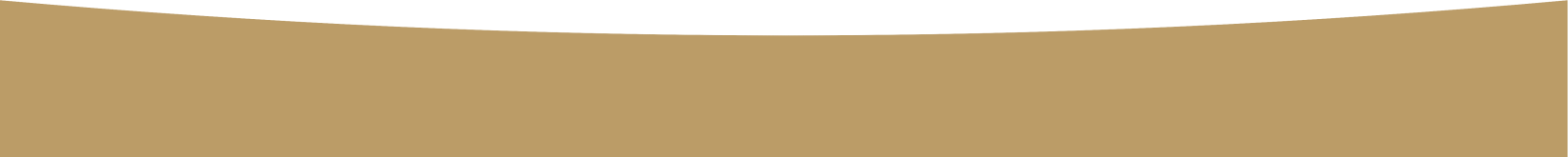 All India Institute of Speech and Hearing
2021-22
Sports Complex, Cultural Centre & Play Grounds
Well-equipped Gymnasium with trainer
Indoor Sports Rooms 
Cultural Centre: AIISH Gymkhana
14000 sq.ft. building
Spacious play grounds
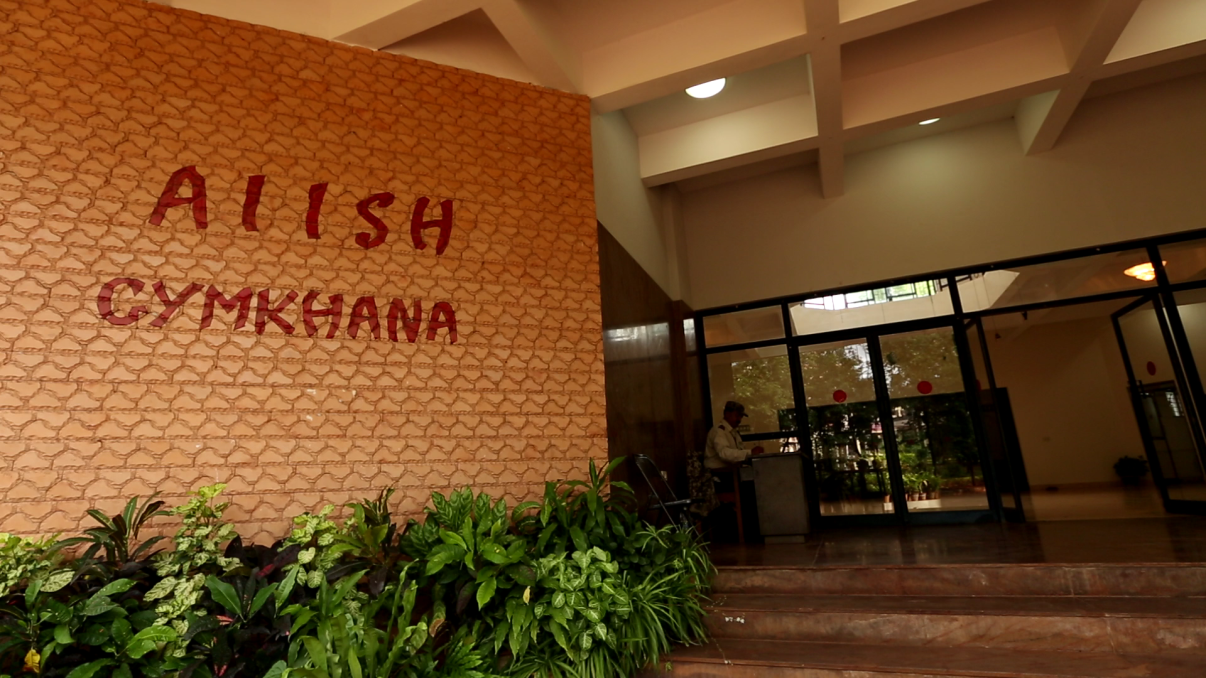 Physical  Infrastructure
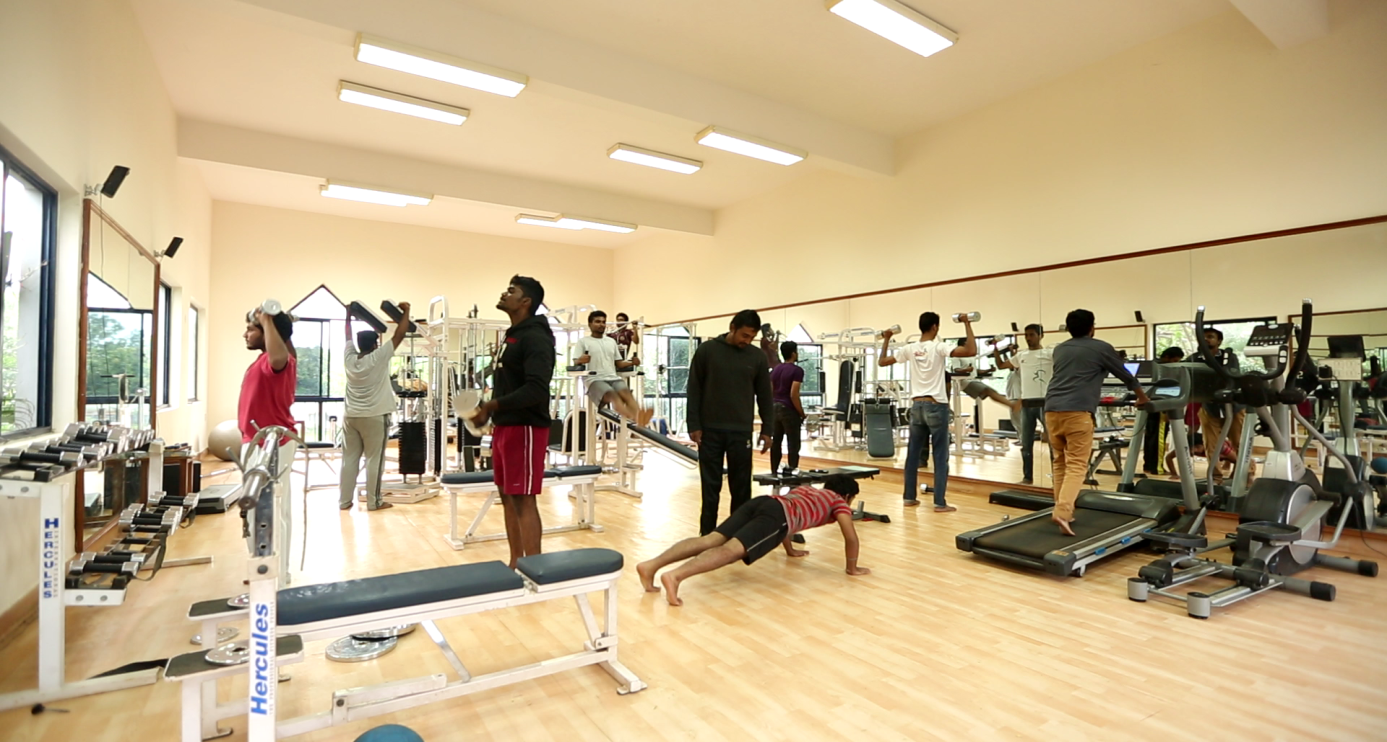 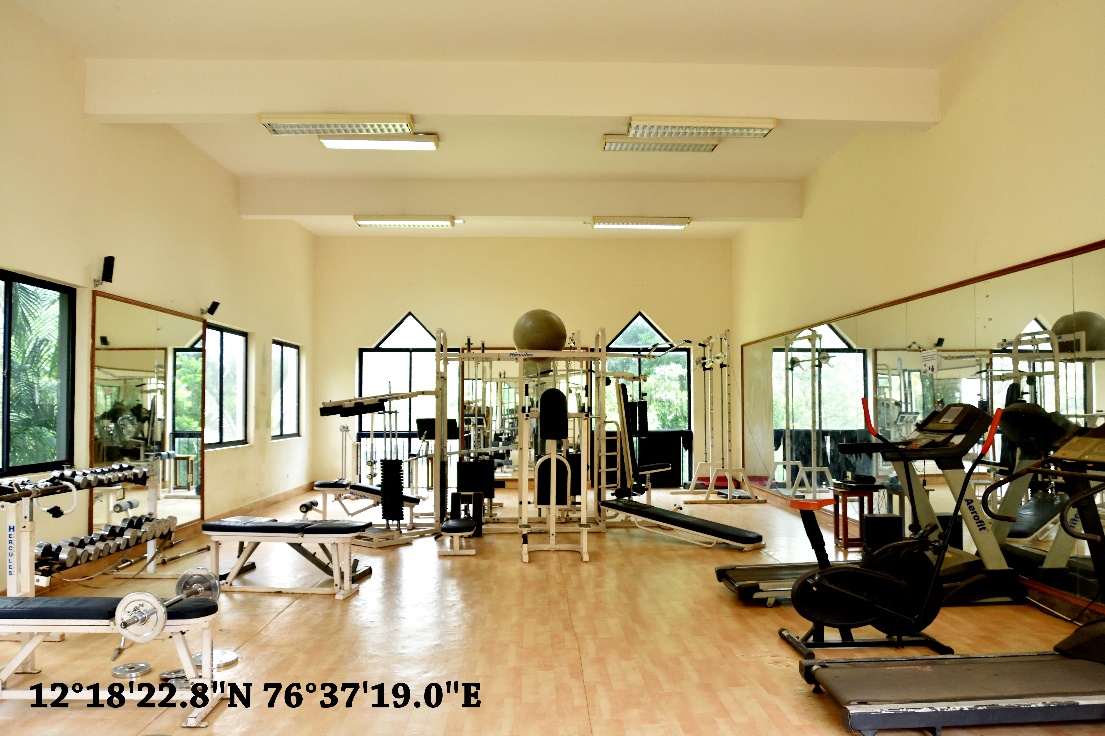 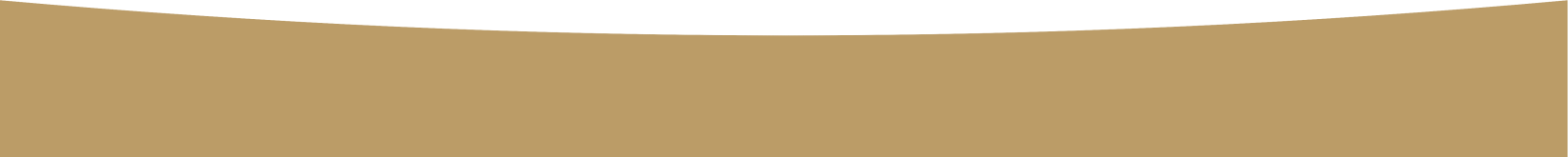 All India Institute of Speech and Hearing
2021-22
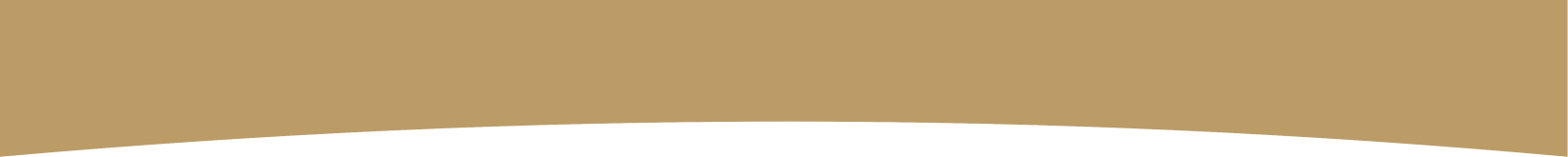 Canteen
Full fledged canteen catering to the staff, students and patients. 
Modern kitchen with best of the amenities
Physical Infrastructure
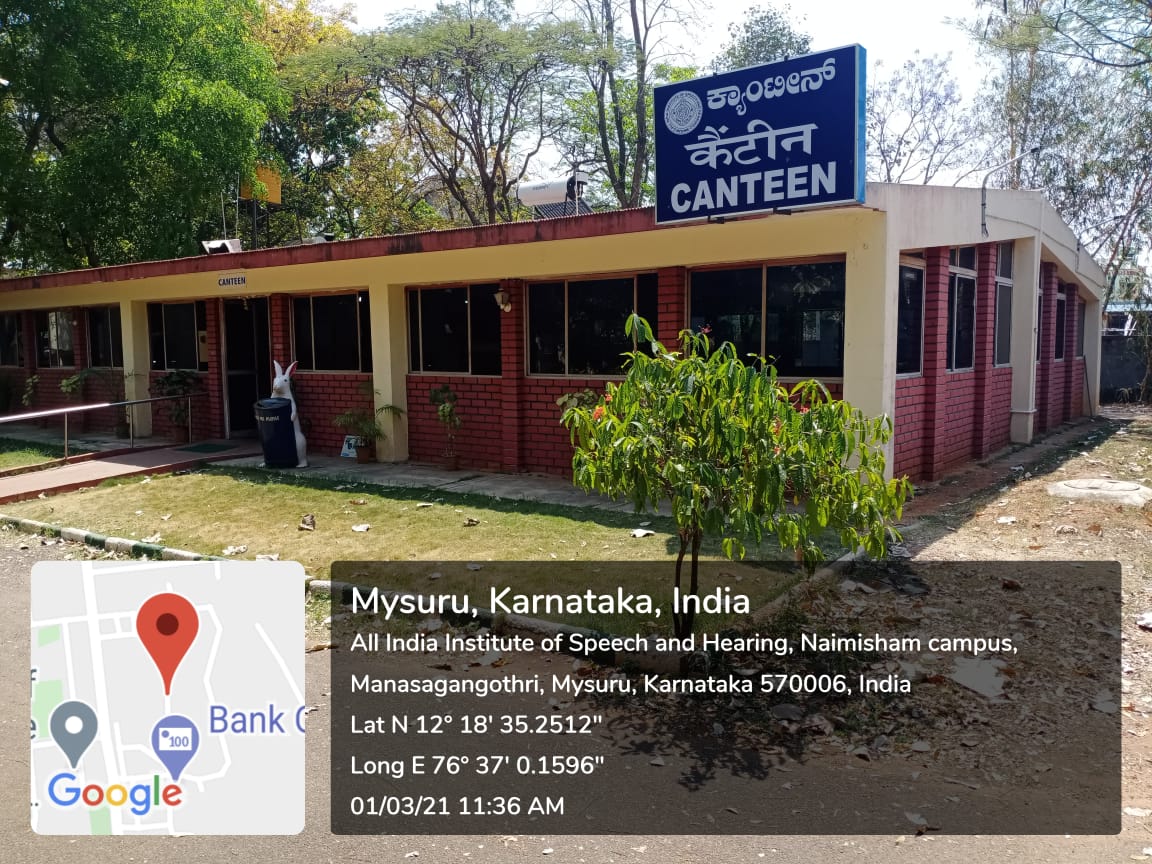 Staff Quarters 
55 nos. of B, C, D & E type quarters for the staff with a living area of 42000 sf. ft.
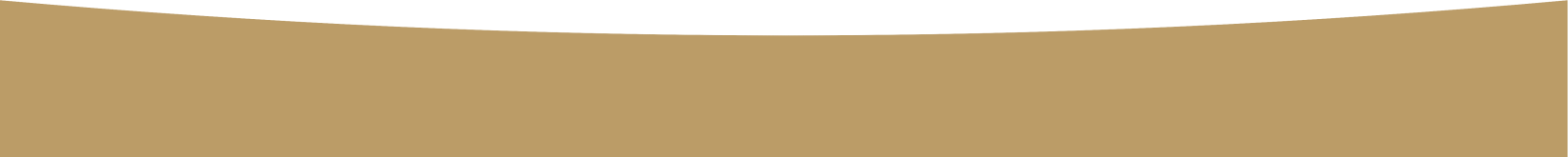 All India Institute of Speech and Hearing
2021-22
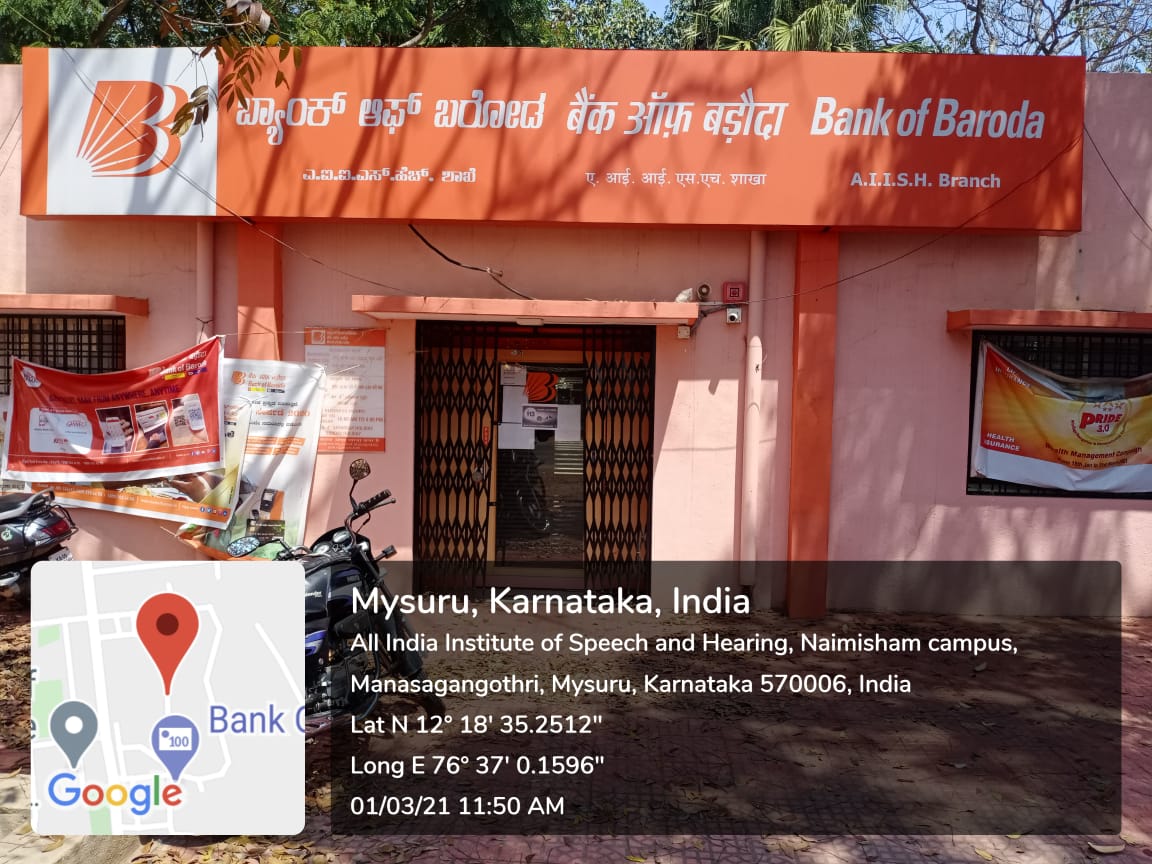 Bank & ATM
Physical Infrastructure
The Institute bank with 
   Bank of Baroda (BOB)

 BOB AIISH Branch & ATM in the  main campus
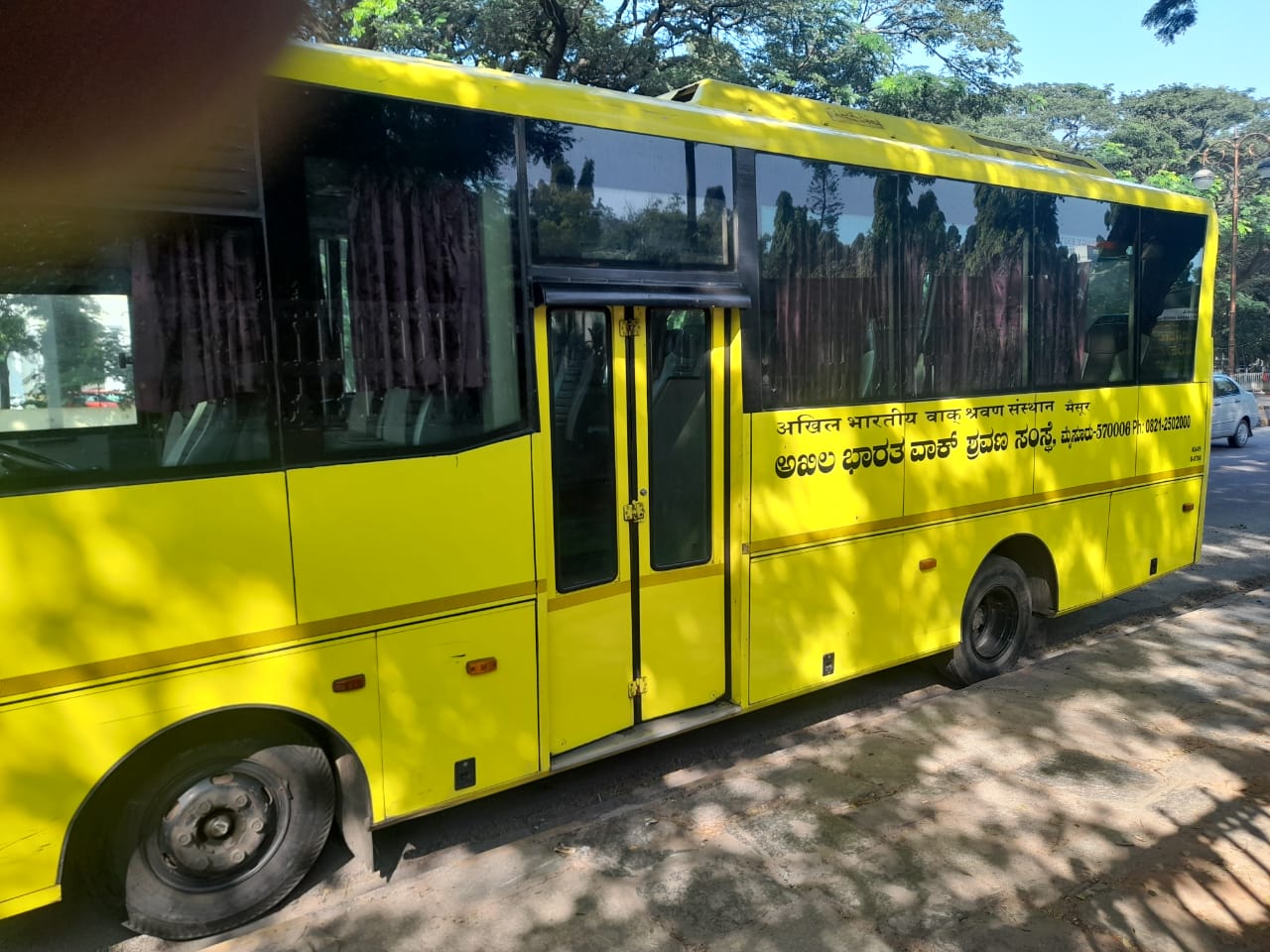 Transport Facility
Two buses 
 Seating capacity:24+42
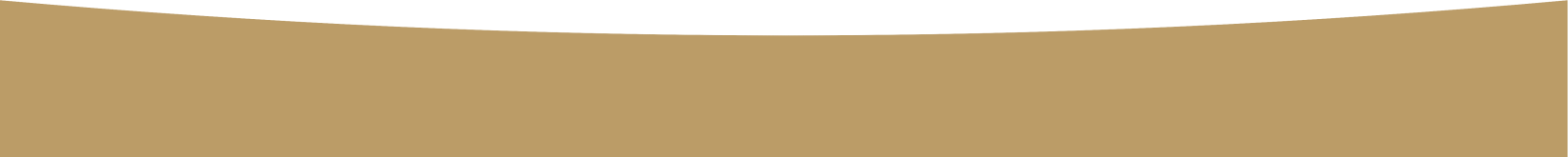 All India Institute of Speech and Hearing
2021-22
IT Infrastructure
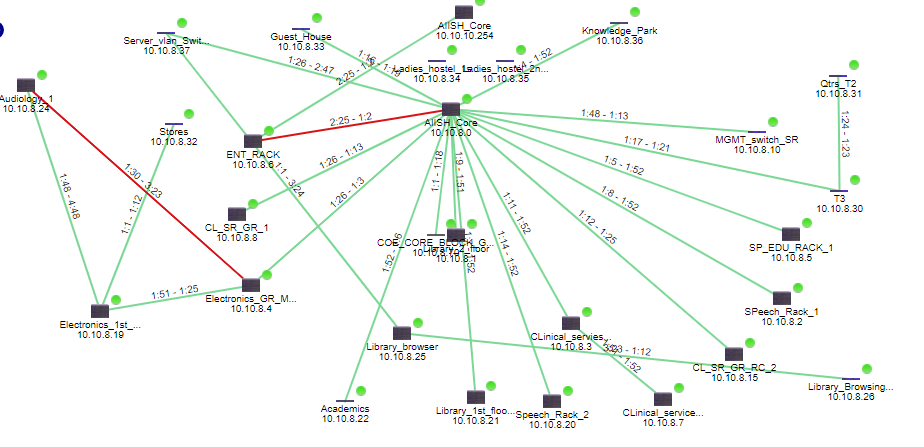 State-of-the-art computer network with a 10 Gbps LAN with Dell Chasis server with 2 blade server and 600 systems, with 150 Mbps dedicated internet link
Extended network through MPLS VPN link connecting to DHLS centres 
Wi-Fi networking
In-house email server which supports 250 e-mail ID and 10 Gb of backup
Physical  Infrastructure
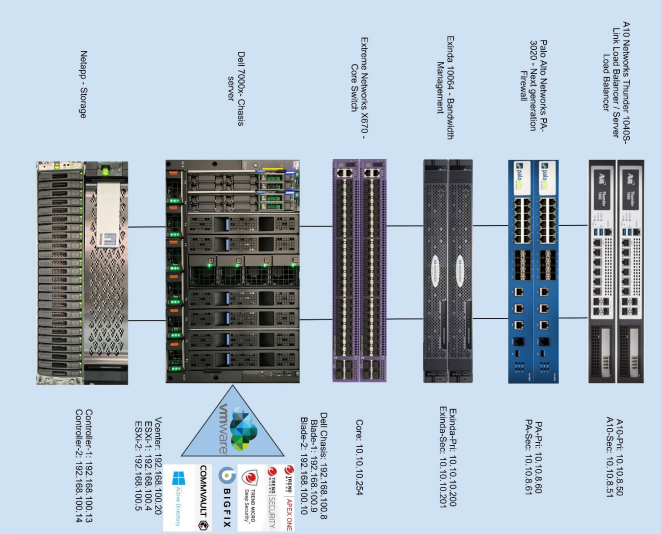 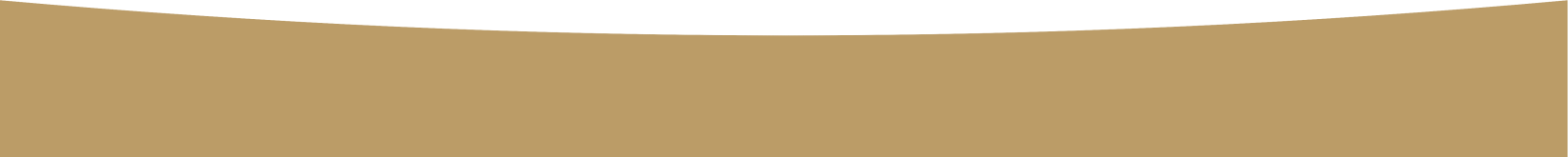 All India Institute of Speech and Hearing
2021-22
Electrical & Electronic Infrastructure
Uninterrupted power back up provided by one 500 KVA, one 250 KVA and one 125 KVA diesel generators with automatic switching ON facility. 11 KVA electrical substation with 1000 KVA HT transformer.
Siemens Hipath 4000 V 6.0 EPABX System 1000 intercoms and Unify Openscape X8 216 intercoms extension system with Direct Inward Dialing, IP Telephony, Soft Phones and call billing software..
Physical Infrastructure
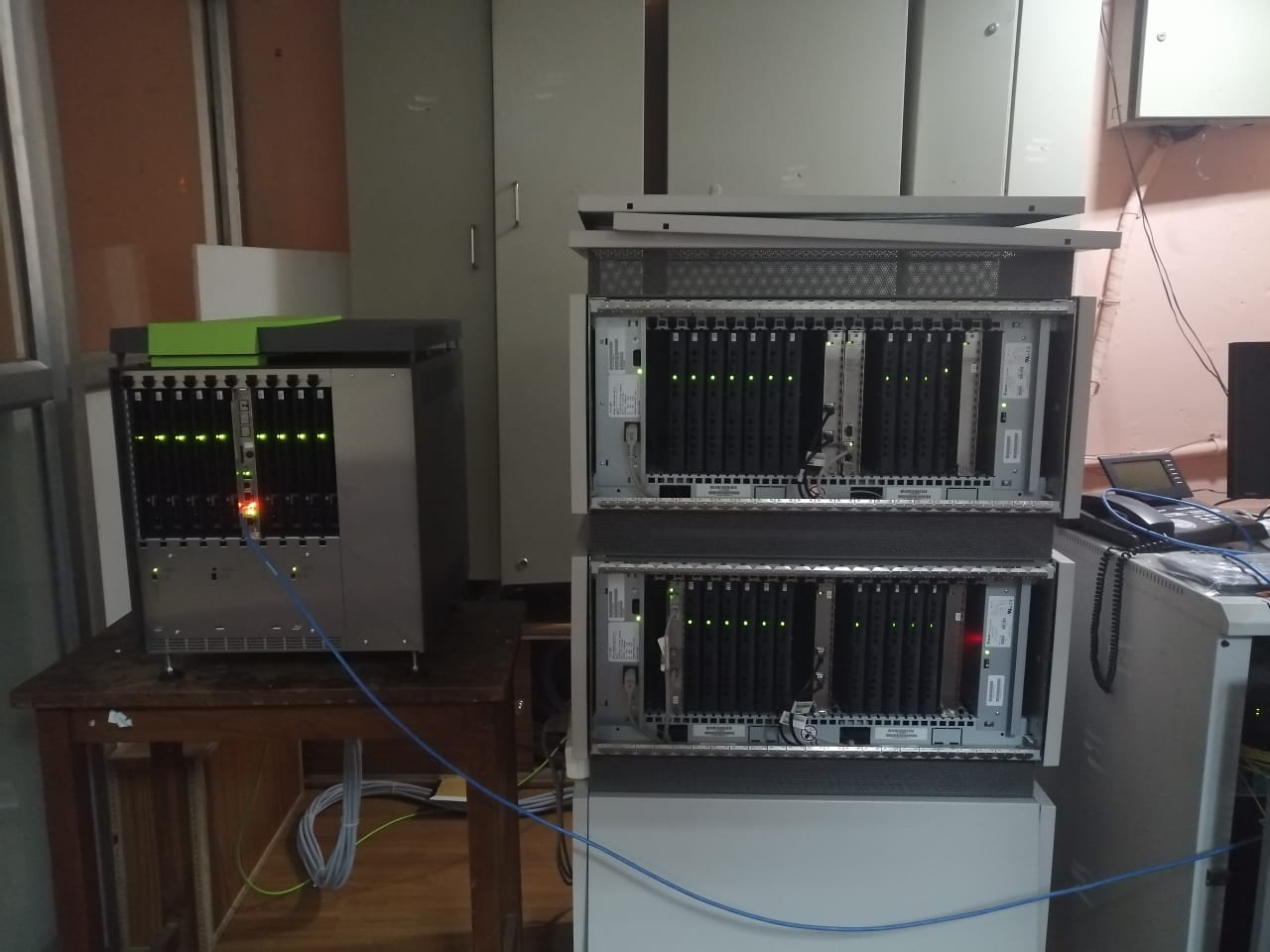 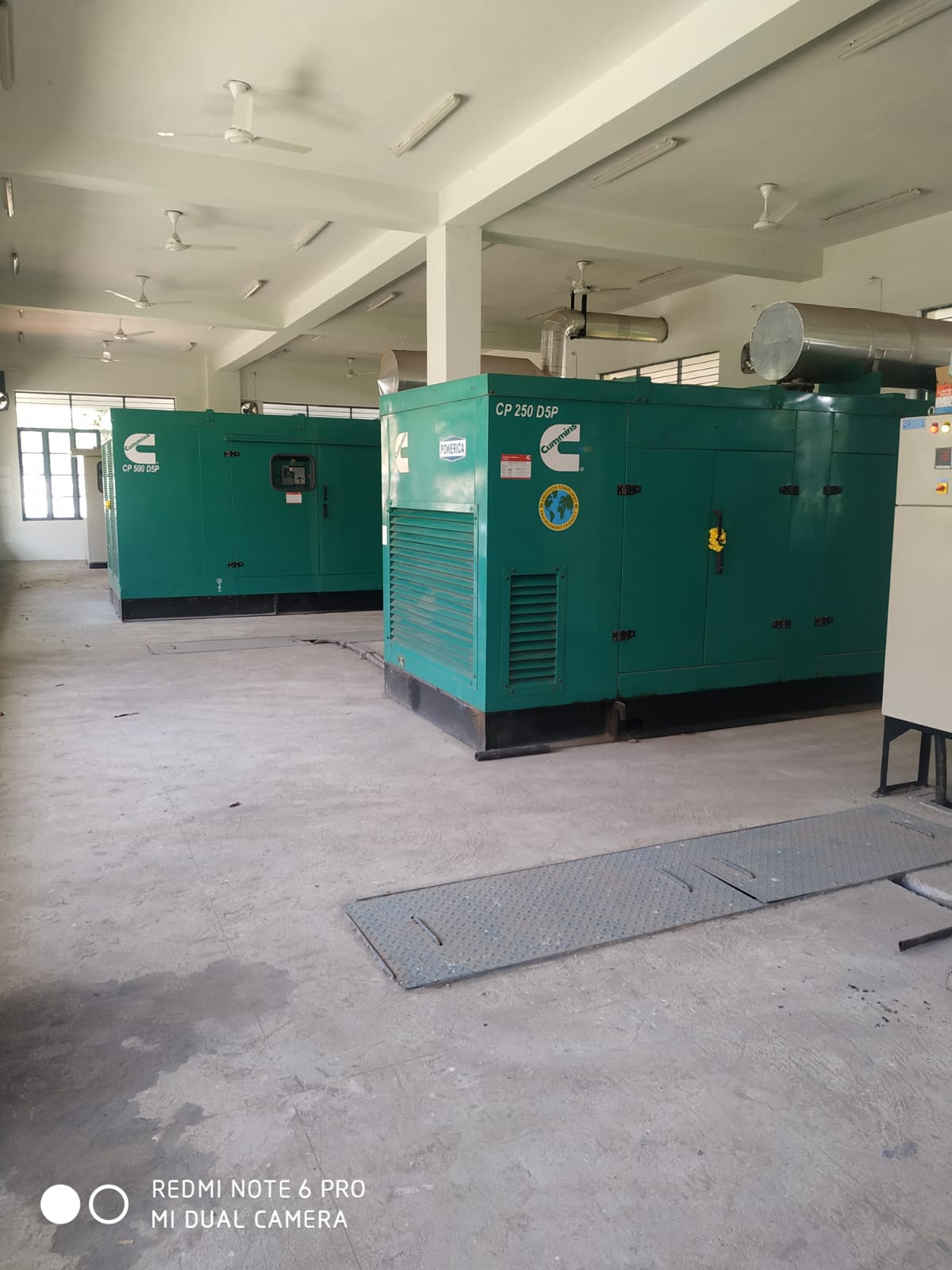 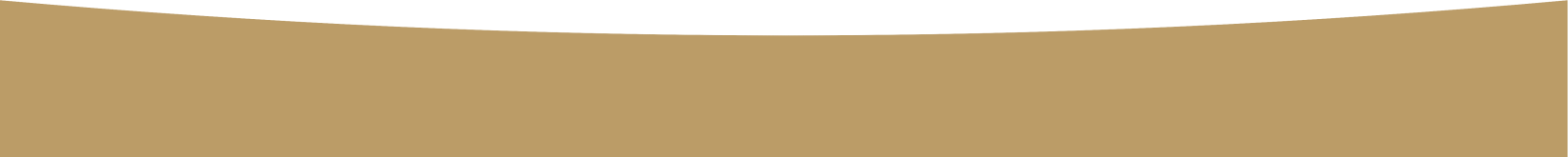 All India Institute of Speech and Hearing
2021-22
Green Campus Infrastructure…
Physical Infrastructure
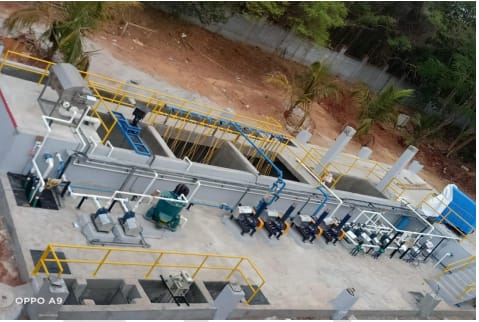 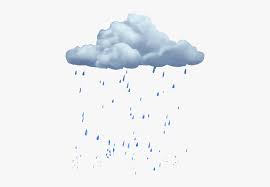 Water Harvesting
Sewage Treatment Plant
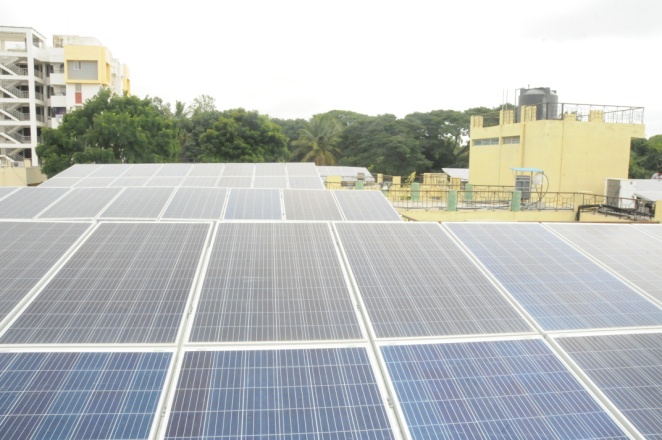 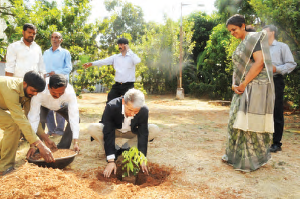 Solar Energy
Tree Plantation
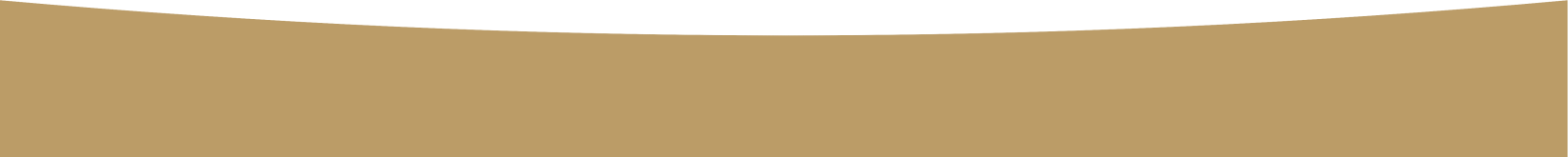 All India Institute of Speech and Hearing
2021-22
Green Campus Infrastructure
Physical Infrastructure
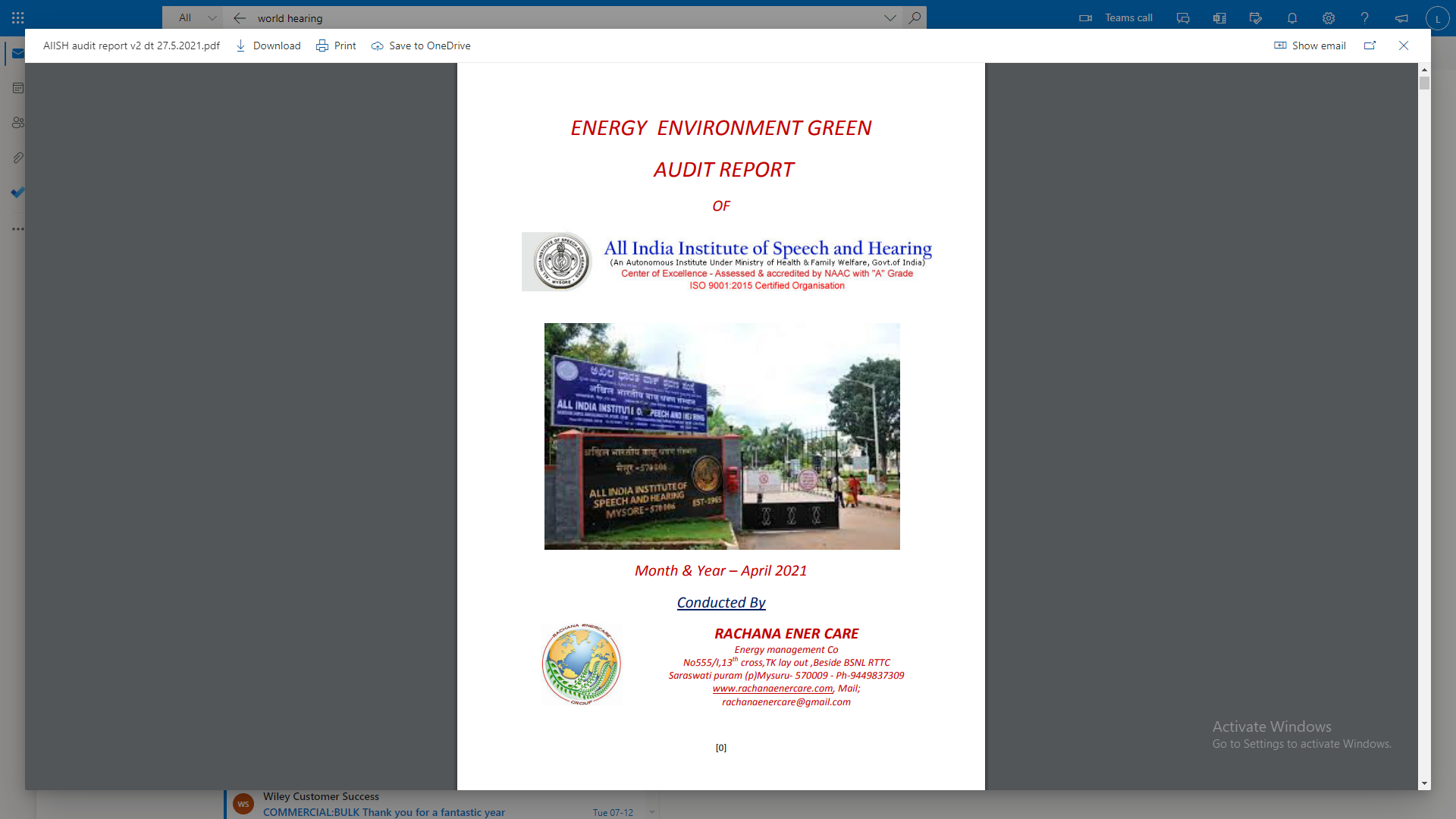 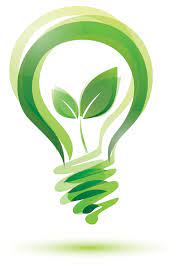 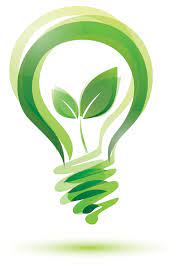 Energy and Green Auditing
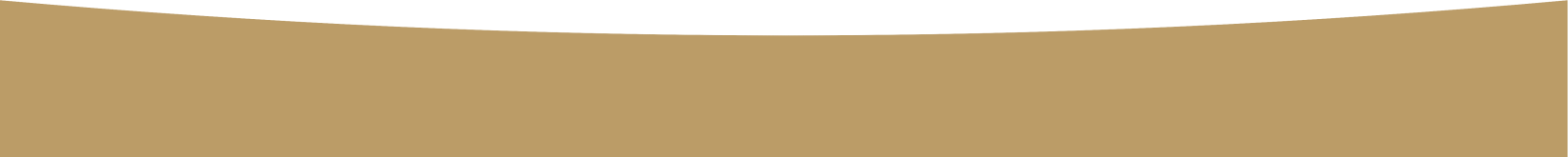 All India Institute of Speech and Hearing
2021-22
Disable-friendly Environment
Physical Infrastructure
Ramp
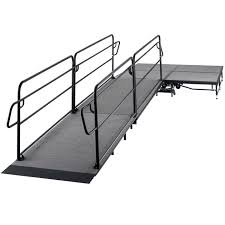 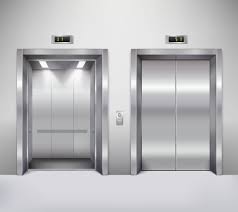 Lift
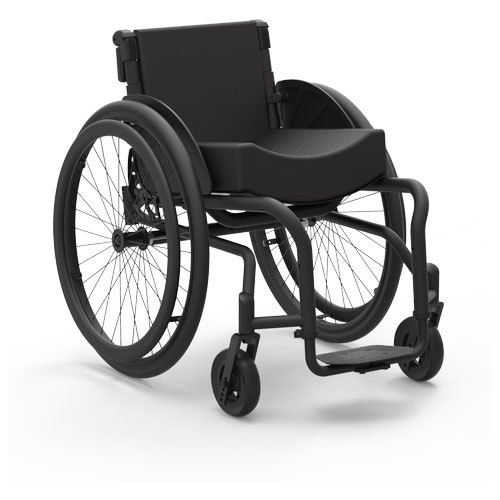 Wheel Chair
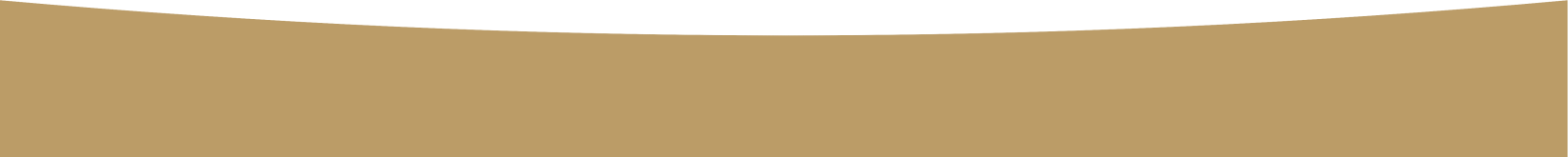 All India Institute of Speech and Hearing
2021-22
Inclusive Therapy Park
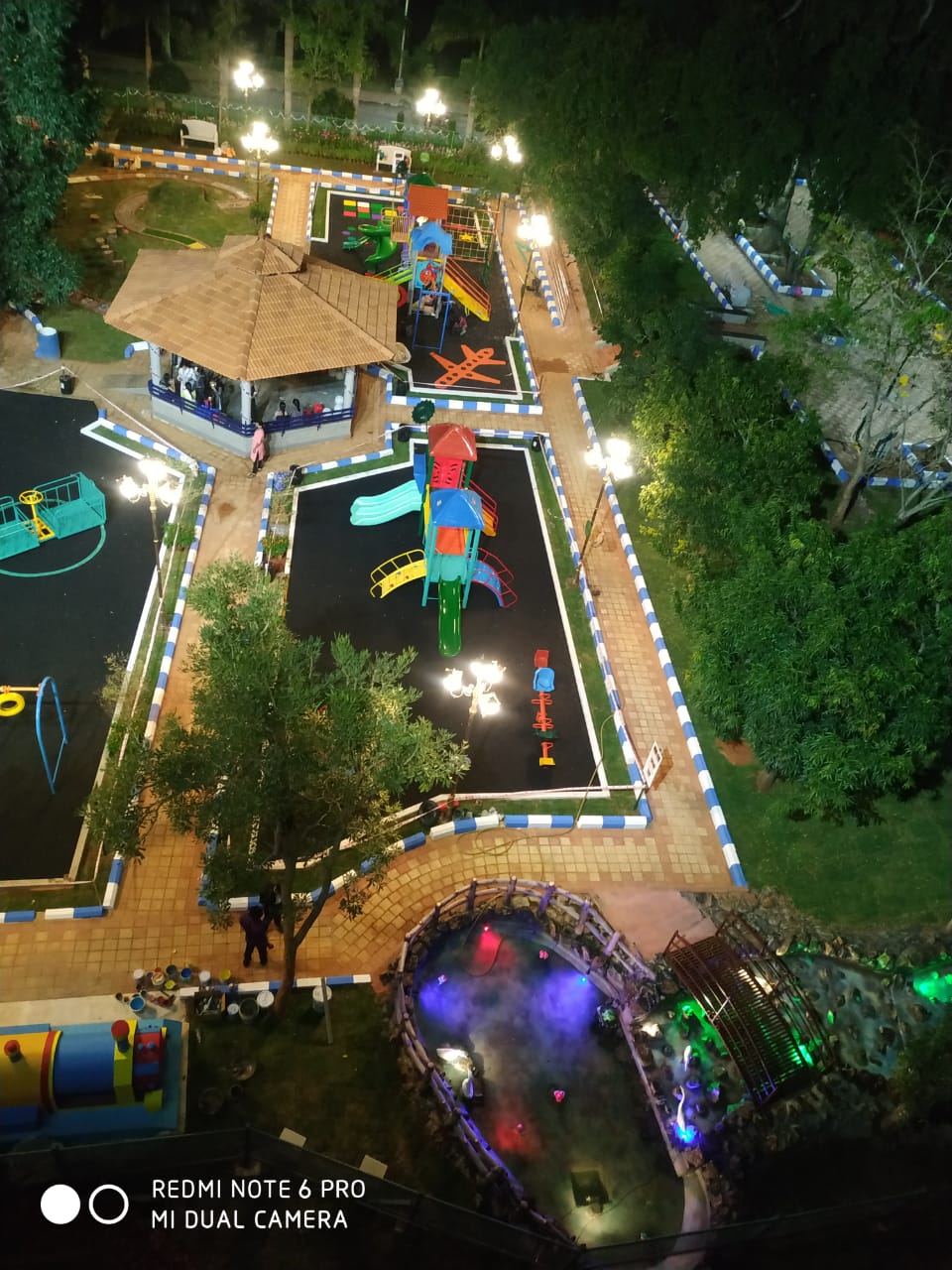 Breaking barriers through play.....

To provide an inclusive environment during play for children with special needs

To facilitate independent play skills in children with communication disorders

To make them experience the joys of playing together

To provide a holistic development to its beneficiaries

To facilitate the motor skills of adults and elderly with communication disorders

FINANCIAL SUPPORT: Funded by the Ministry of Health and Family Welfare, Government of India and the Mysore City Corporation.
Physical Infrastructure
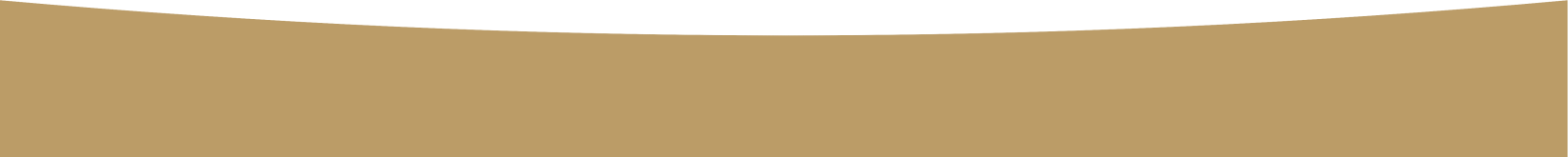 All India Institute of Speech and Hearing
2021-22
Awards & Laurels
World Hearing Day Contributions - World Health Organization, Geneva 
  World Hearing Day Contributions - International Association of      
    Communication Sciences and Disorders, Switzerland 
  Best Execution of Official Language – Raj Bhasha Sansthan
  Tableau on noise pollution and its hazards- International Dasara Procession 
  Well garden maintenance and flower and vegetable pots arrangement-    
    Dept. of Horticulture, Govt. of Karnataka
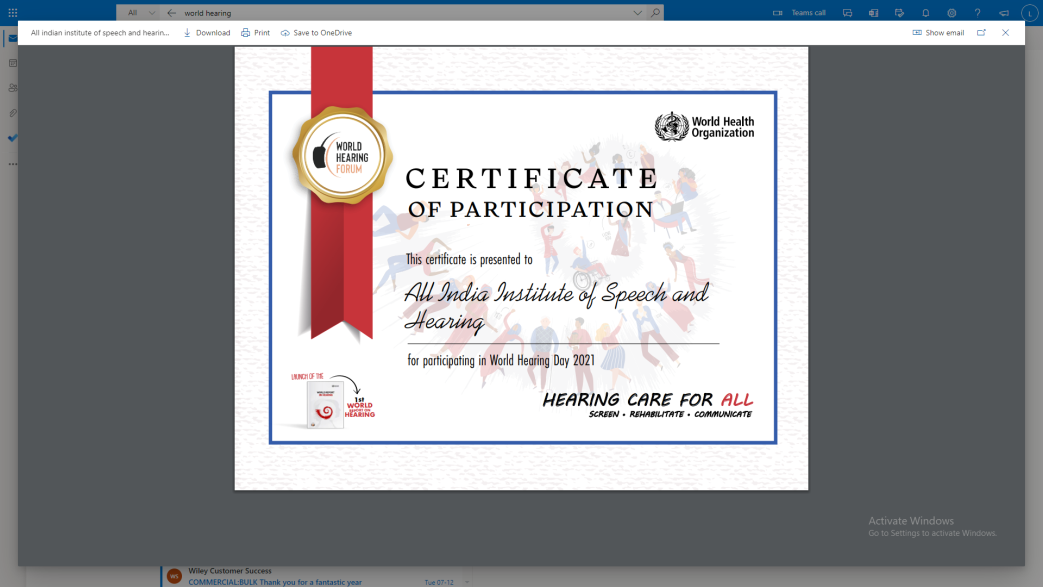 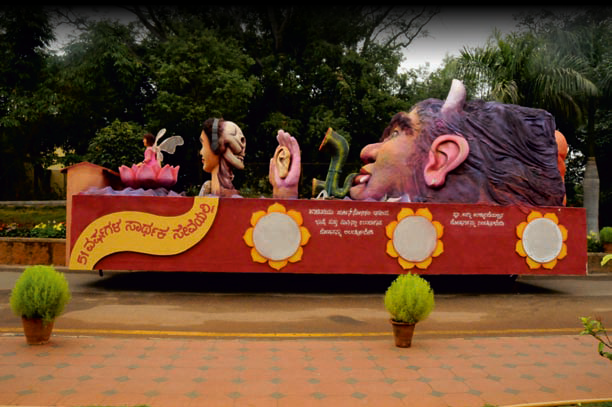 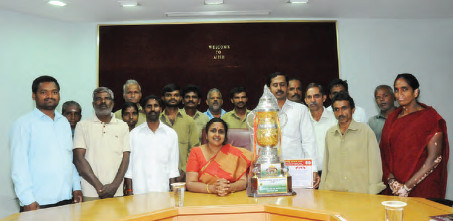 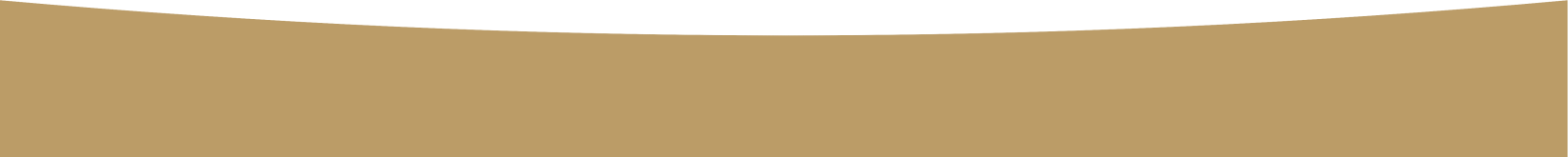 All India Institute of Speech and Hearing
2021-22
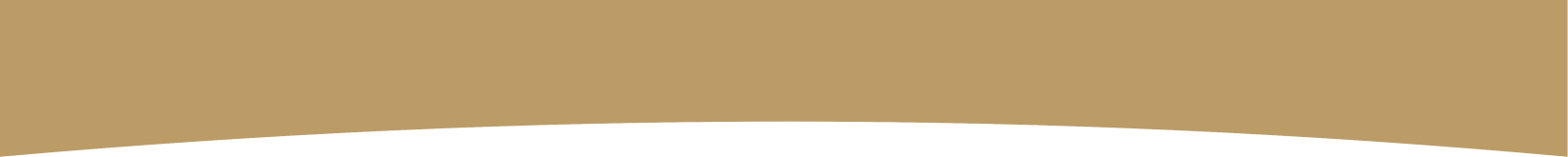 Other Activities
AIISH Alumni Association
Active  since 2011
Serves as a forum to promote and foster the relationship between the alumni, present students, staff, and the management of AIISH
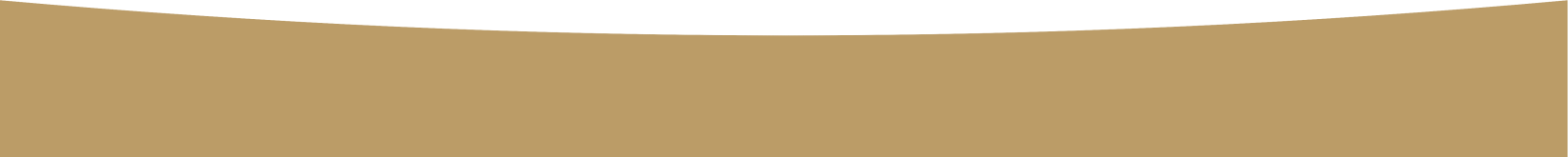 All India Institute of Speech and Hearing
2021-22
Implementation of Right to Information Act, 2005
Reservation Policy Implementation
Technological Consultancy Services
Official Language Implementation
Swatch Bharath
Other Activities
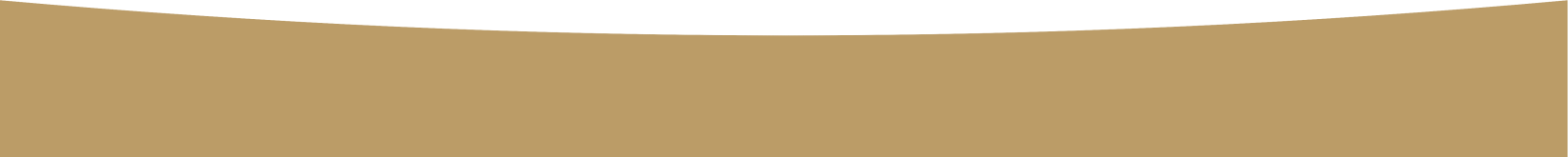 All India Institute of Speech and Hearing
2021-22
Campus Security
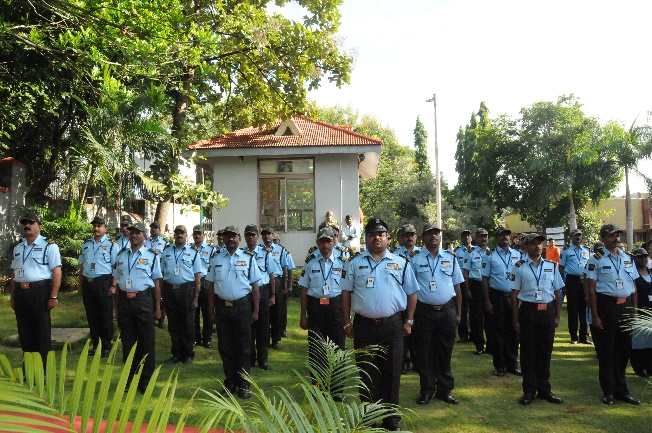 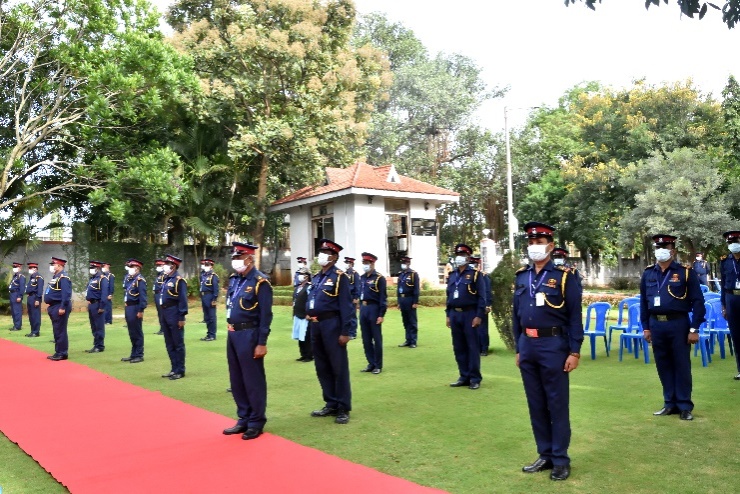 Personnel
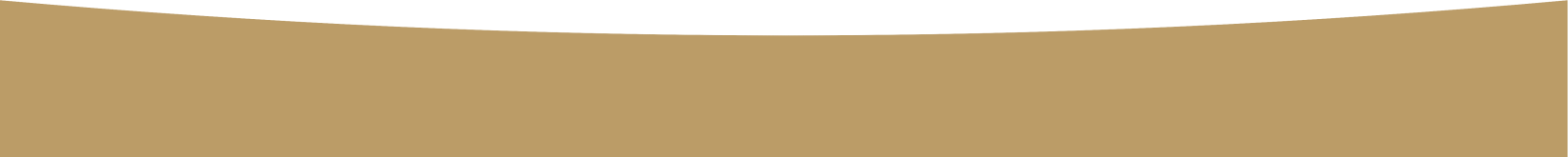 All India Institute of Speech and Hearing
2021-22
Thank You
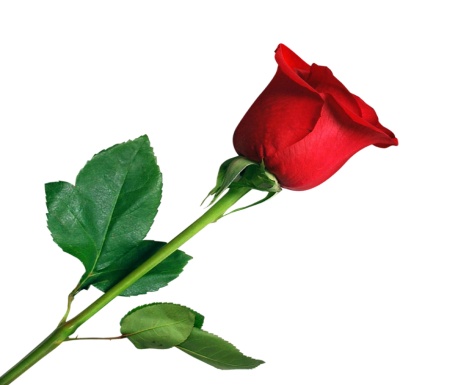